March 2024
IEEE 802.18 RR-TAGWeekly Teleconference Agenda
Date:  28 March 2024
Authors:
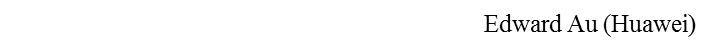 Slide 1
March 2024
Meeting called to order
Officers for the RR-TAG:				
  Chair:  Edward Au (Huawei)
  Co-Vice-chairs:  Gaurav Patwardhan (Hewlett Packard Enterprise), Al Petrick (Skyworks Solutions)
  Secretary:  VACANT
  IEEE Statement Update on Spectrum (ISUS) ad-hoc chair:  VACANT
  IEEE SA Program Manager:  Jodi Haasz (IEEE SA)
Membership status as of 19 March 2024
  Voters:  57 (10 on LMSC) 
  Nearly Voters:  4
  Aspirants:  17
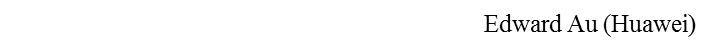 Slide 2
March 2024
IEEE 802 required notices
Affiliation:  https://standards.ieee.org/faqs/affiliation/ 
  Be sure to announce your name, affiliation, employer, and clients the first time you speak. 
Anti-Trust:  https://standards.ieee.org/wp-content/uploads/2022/02/antitrust.pdf 
IEEE 802 WG Policies and Procedures:  http://www.ieee802.org/devdocs.shtml  
Patent & administration:  https://standards.ieee.org/about/sasb/patcom/materials.html  
Copyright notice:  https://standards.ieee.org/faqs/copyrights/#1 
  Call for essential patents & copyright notice: the RR-TAG does not do standards, though all should be aware.
IEEE SA Standards Board Operations Manual:  https://standards.ieee.org/about/policies/opman/
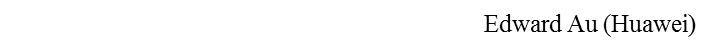 Slide 3
March 2024
Guidelines for IEEE SA Meetings
All IEEE SA standards meetings shall be conducted in compliance with all applicable laws, including antitrust and competition laws. 
Don’t discuss the interpretation, validity, or essentiality of patents/patent claims. 
Don’t discuss specific license rates, terms, or conditions.
Relative costs of different technical approaches that include relative costs of patent licensing terms may be discussed in standards development meetings. 
Technical considerations remain the primary focus
Don’t discuss or engage in the fixing of product prices, allocation of customers, or division of sales markets.
Don’t discuss the status or substance of ongoing or threatened litigation.
Don't be silent if inappropriate topics are discussed. Formally object to the discussion immediately.
---------------------------------------------------------------   
For more details, see IEEE SA Standards Board Operations Manual, clause 5.3.10 and Antitrust and Competition Policy: What You Need to Know at http://standards.ieee.org/develop/policies/antitrust.pdf 

If you have questions, contact the IEEE SA Standards Board Patent Committee Administrator 
at patcom@ieee.org
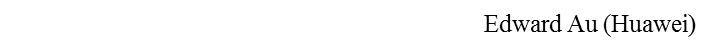 Slide 4
March 2024
Participant behavior in IEEE SA activities is guided by the IEEE Codes of Ethics & Conduct
All participants in IEEE SA activities are expected to adhere to the core principles underlying the:
IEEE Code of Ethics
IEEE Code of Conduct
The core principles of the IEEE Codes of Ethics & Conduct are to:
Uphold the highest standards of integrity, responsible behavior, and ethical and professional conduct
Treat people fairly and with respect, to not engage in harassment, discrimination, or retaliation, and to protect people's privacy.
Avoid injuring others, their property, reputation, or employment by false or malicious action
The most recent versions of these Codes are available at http://www.ieee.org/about/corporate/governance
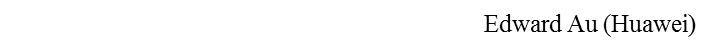 Slide 5
March 2024
Participants in the IEEE SA “individual process” shall act independently of others, including employers
The IEEE SA Standards Board Bylaws require that “participants in the IEEE standards development individual process shall act based on their qualifications and experience”
This means participants:
Shall act & vote based on their personal & independent opinions derived from their expertise, knowledge, and qualifications
Shall not act or vote based on any obligation to or any direction from any other person or organization, including an employer or client, regardless of any external commitments, agreements, contracts, or orders
Shall not direct the actions or votes of other participants or retaliate against other participants for fulfilling their responsibility to act & vote based on their personal & independently developed opinions
By participating in standards activities using the “individual process”, you are deemed to accept these requirements; if you are unable to satisfy these requirements then you shall immediately cease any participation.
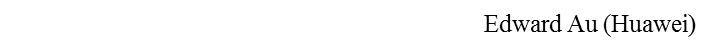 Slide 6
March 2024
IEEE SA standards activities shall allow the fair & equitable consideration of all viewpoints
The IEEE SA Standards Board Bylaws (clause 5.2.1.3) specifies that “the standards development process shall not be dominated by any single interest category, individual, or organization”
	– 	This means no participant may exercise “authority, leadership, or influence by reason of superior leverage, strength, or representation to the exclusion of fair and equitable consideration of other viewpoints” or “to hinder the progress of the  standards development activity”
This rule applies equally to those participating in a standards development project and to that project’s leadership group
Any person who reasonably suspects that dominance is occurring in a standards development project is encouraged to bring the issue to the attention of the Standards Committee or the project’s IEEE SA Program Manager
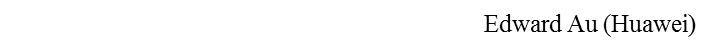 Slide 7
March 2024
Meeting Decorum
Weekly meeting reminders:
IMAT is used for attendance:
https://imat.ieee.org/attendance 
Please ensure that the following information is listed correctly in Webex when joining the call: “FIRST NAME LAST NAME, Affiliation”
When you want to be on the queue, please type “Q” or “q” in the chat window
Remember to mute when not speaking, thank you
Press are required (i.e., anyone reporting publicly on this meeting) to announce their presence (per IEEE SA Standards Board Operations Manual)
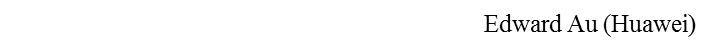 Slide 8
March 2024
Agenda
Meeting called to order
Administrative items (IEEE 802 and IEEE SA required notices)
Meeting decorum
Review and approve agenda
Review and approve the weekly meeting minutes
Status of ongoing consultations
Review and motion:  ITU-R Working Party 5A submission
Review:  Thailand NBTC’s consultation on lower 6 GHz band
Review:  Australia ACMA’s consultation on spectrum outlook
General discussion items
Reminder (meeting schedule and mixed-mode meeting reservation) 
Any other business
Adjourn
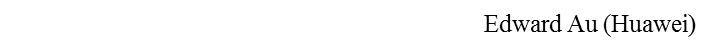 Slide 9
March 2024
Administrative motions
Motion #1 (Internal):  To approve the agenda as presented on the previous slide.
Moved: 
Seconded:
Discussion:
Vote:

Motion #2 (Internal):  To approve the weekly meeting minutes of the 21 March 2024 RR-TAG call as shown in the document 18-24/0034r0, with editorial privilege for the IEEE 802.18 Chair. 
Moved:
Seconded:  
Discussion:
Vote:
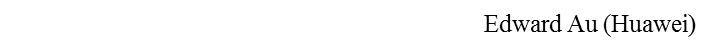 Slide 10
March 2024
Status of ongoing consultations
Tracking document:  18-24/0001
Pending for interested members to prepare response in the order of internal deadline:
3pm ET, Thursday, 4 April 2024
CEPT:  Draft ECC Report 357
Australia ACMA:  Draft Five-year spectrum outlook 2024-29
3pm ET, Thursday, 18 April 2024
Thailand NBTC:  Draft amendment to technical standards for telecommunications equipment and equipment using the frequency 5.925 – 6.425 GHz (Translation of selected contents is available here)
Canada RABC:  RSS-210 Issue 11: Licence-Exempt Radio Apparatus: Category I Equipment
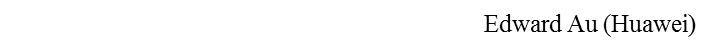 Slide 11
March 2024
ITU-R Working Party 5A submission (1)
Next ITU-R Working Party 5A meeting:  
14 to 24 May 2024
Deadline for contribution submission:  
16:00 UTC, 2 May 2024
Internal 802.18 deadline to allow for 10 day EC ballot:  18 April 2024
For details, please visit
https://www.itu.int/dms_pub/itu-r/md/00/sg05/cir/R00-SG05-CIR-0111!!PDF-E.pdf 
Proposed IEEE 802 submission
18-24/0032:  Proposed modifications to ITU-R M.1450-5 for May 2024 WP5A Meeting
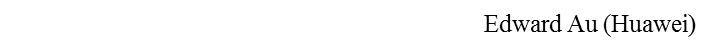 Slide 12
March 2024
ITU-R Working Party 5A submission (2)
Motion #3 (External):  Move to approve document 18-24/0032r0 for proposed modifications to ITU-R M.1450-5 for May 2024 WP5A Meeting for review and approval by the IEEE 802 LSMC for submission to the ITU-R Working Party 5A via ITU-R liaison before the contribution deadline for the Working Party 5A’s next meeting.  The IEEE 802.18 Chair is authorized to make editorial changes as necessary.
Moved:
Seconded:
Discussion:
Result:
NOTE:  The Chair did not vote
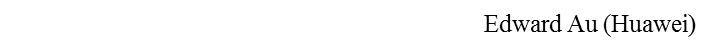 Slide 13
March 2024
Thailand NBTC’s consultation on lower 6 GHz band
Consultation: Draft amendment to technical standards for telecommunications equipment and equipment using the frequency 5.925 – 6.425 GHz
Publication date:  29 February 2024
Closing date for response:  1 May 2024
Internal 802.18 deadline:  3:30pm ET, 18 April 2024
For details, please visit 
https://www.nbtc.go.th/News/publichearing/64952.aspx?lang=th-TH 
Draft response
18-24/0036
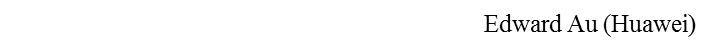 Slide 14
March 2024
Australia ACMA’s consultation on spectrum outlook
Consultation: Draft Five-year spectrum outlook 2024-29
Publication date:  25 March 2024
Closing date for response:  22 April 2024
Internal 802.18 deadline:  3:30pm ET, 4 April 2024
For details, please visit 
https://www.acma.gov.au/consultations/2024-03/draft-five-year-spectrum-outlook-2024-29 
Draft response
TBD
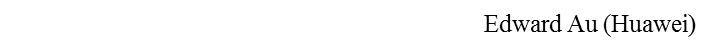 Slide 15
March 2024
General discussion items (1)
Europe, Middle East, and Africa
European Commission
ETSI BRAN
CEPT
UK Ofcom
Other countries/regions
Americas
USA 
On 12 March 2024, the Unites States National Telecommunications and Information Administration (NTIA) released the National Spectrum Strategy Implementation Plan. 
On 14 March 2024, the United States Federal Communications Commission (FCC) voted to create a voluntary cybersecurity labeling program for wireless consumer IoT products.
The April 2024 Open Commission Meeting is scheduled at 10:30am ET on 25 April 2024.
Canada
Other countries/regions
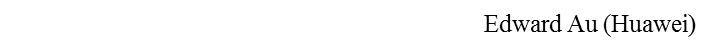 Slide 16
March 2024
General discussion items (2)
Asia Pacific
APT
Other countries/regions
New Zealand Radio Spectrum Management (RSM) released the latest chart of radio spectrum allocations in New Zealand since early March.

ITU-R
Liaison from ITU-R Working Party 5D re: the proposed development process of Revision 3 of the ITU.R Recommendation M.2150
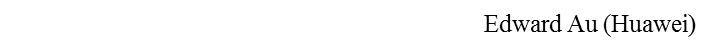 Slide 17
March 2024
Meeting schedule next week
*Call in info is available at the 802.18 Google Calendar
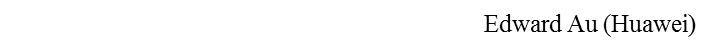 Slide 18
March 2024
Meeting and hotel reservation for the 2024 May interim
Credited session
Meeting reservation begins on 6 February 2024
Registration fee
Early Registration until 5 April 2024
US$ 600.00
Standard Registration until 3 May 2024
US$ 800.00
Late Registration after 3 May 2024
US$ 1000.00
Cancellation policy
Until 5 April 2024, cancellations will not incur a cancellation fee
After 5 April 2024 until 3 May 2024, cancellations will incur a US$ 150 cancellation fee
After 3 May 2024, cancellations will not receive any refund 
Please refer to the URL above for the exact terms and conditions.
Hotel reservation begins on 6 February 2024
Group rate is available until sold out or 5pm CEST, 9 April 2024.
Please refer to the URL above for the exact terms and conditions.
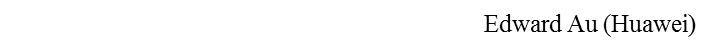 Slide 19
March 2024
Any other business
TBD
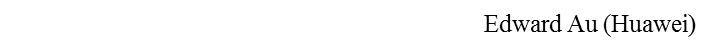 Slide 20
March 2024
Adjourn
Adjourn:
Any objection to adjourn?   
Adjourned at
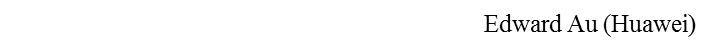 Slide 21